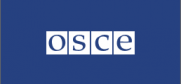 Применение системы управления рисками для определения перечня форм таможенного контроля
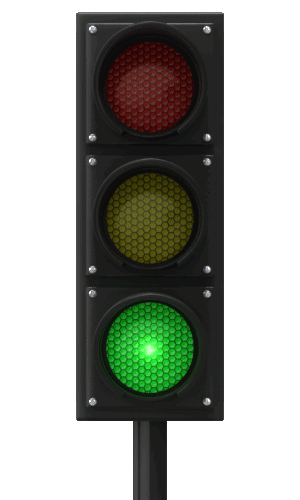 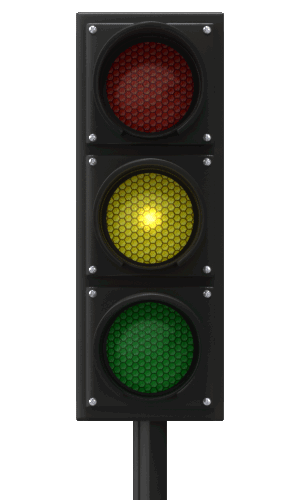 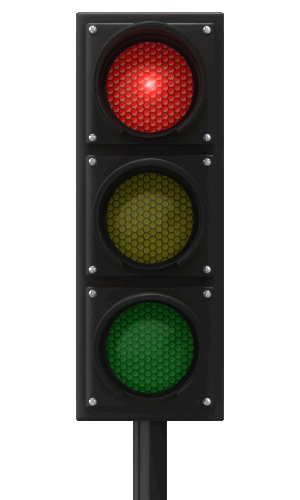 Сергей Прищепа, эксперт ОБСЕ
Хмельницкий, 01.10.2014
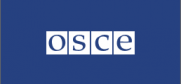 Таможенные органы по результатам анализа, выявления и  оценки рисков и в соответствии с Реестром рисков разрабатывают действия по управлению рисками. Для этого используются следующие инструменты:
 Индикаторы риска;
 Профили риска;
 Ориентировки;
 Методические рекомендации для сотрудников таможенных органов по анализу, выявлению и оценке рисков по конкретным направлениям контроля;
Случайный выбор.
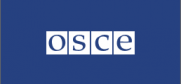 Основные понятия
РИСКИ
Система управления рисками (СУР)

Автоматизованная
система анализа и управления рисками (АСАУР)

Модуль АСАУР
СУР
АСАУР
Модуль 
АСАУР
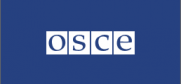 Принцип работы  АСАУР
ТАМОЖЕННАЯ ДЕКЛАРАЦИЯ
АСАУР
Формы и объем контроля
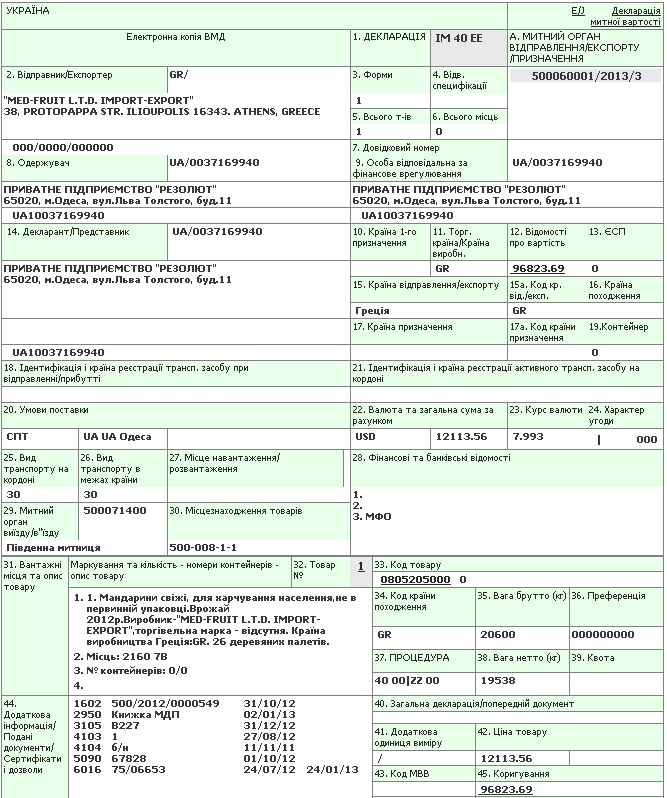 НЕТ ДОПОЛНИТЕЛЬНЫХ ФОРМ КОНТРОЛЯ
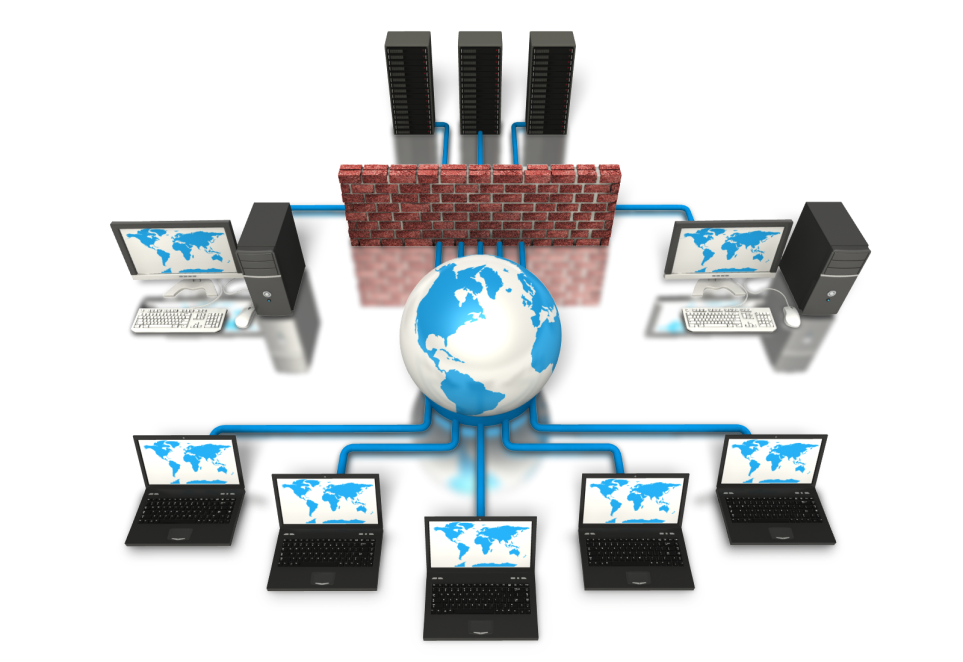 ДОПОЛНИТЕЛЬНАЯ ПРОВЕРКА ДОКУМЕНТОВ
ПРОВЕДЕНИЕ ТАМОЖЕННОГО ДОСМОТРА
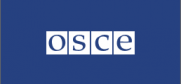 Пасспорт электронного профиля риска
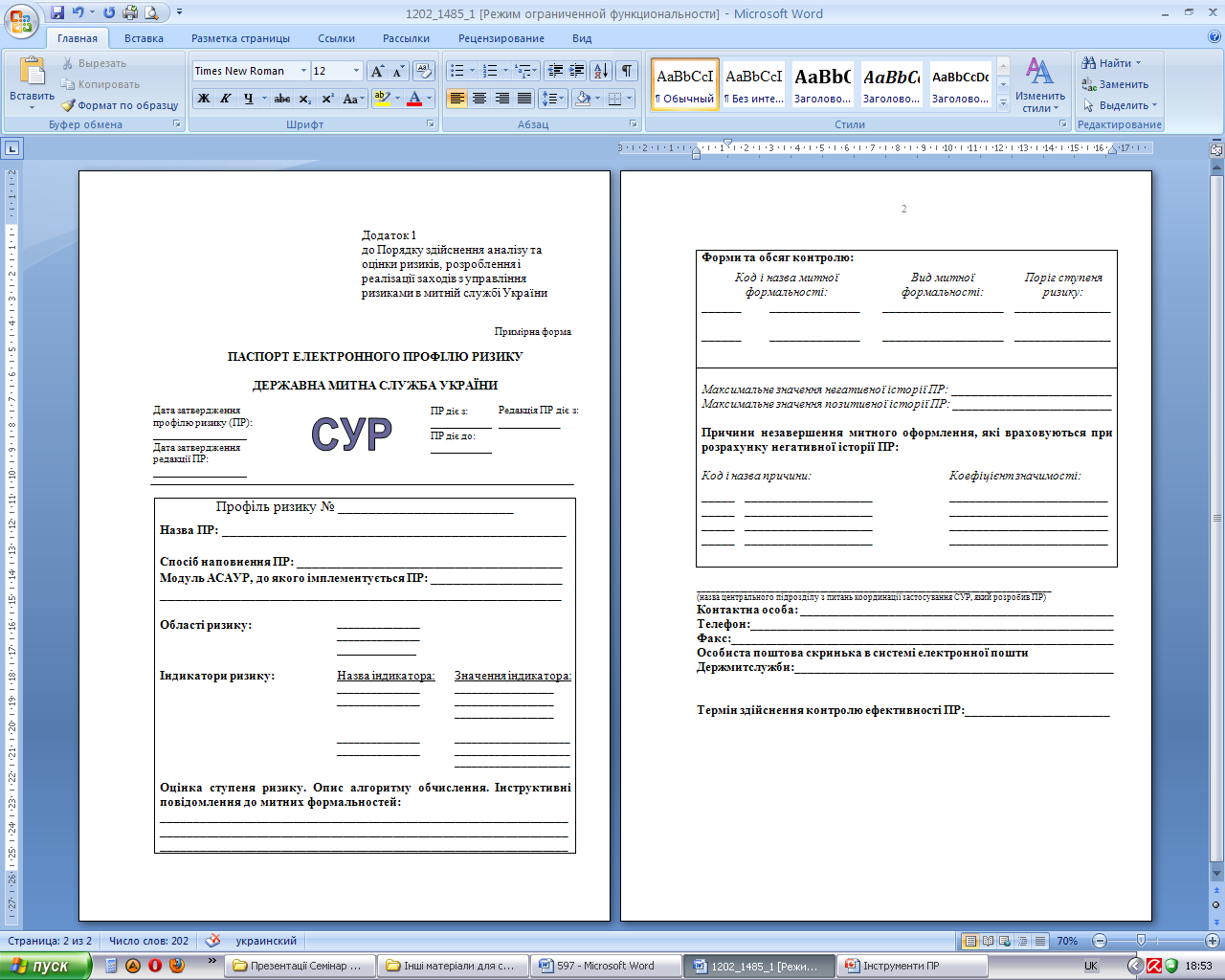 1.Тип декларации
2.Отправитель/Экспортер
Индикаторы риска
3.Получатель/Импортер
Критерии с предварительно заданными параметрами, использование которых дает возможность проводить выбор объекта контроля который представляет собой риск (ст. 363 Таможенного Кодекса Украины)
15.Страна отправления
21.Транспортное средство на границе
33.Код товара
34.Код страны
 происхождения
31.Колличество
Мест и описание
товара
35.Вес брутто (кг)
38.Вес нетто (кг)
42.Фактурная стоимость товара
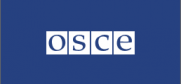 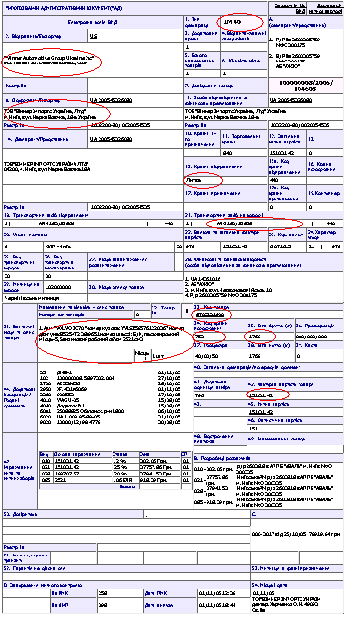 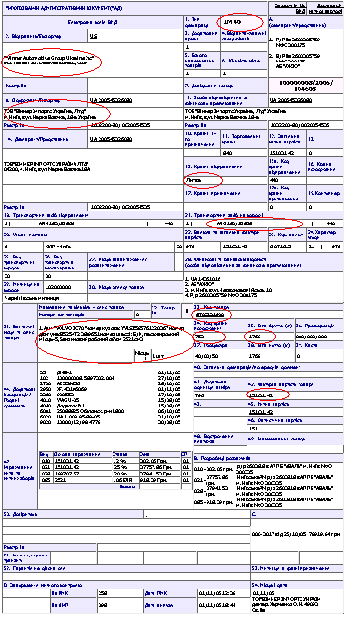 Профиль риска
Совокупность информации про области, индикаторы риска и действия, необходимые для предотвращения или минимизации рисков (приказ МФУ от 24.05.2012 № 597)
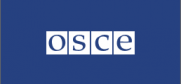 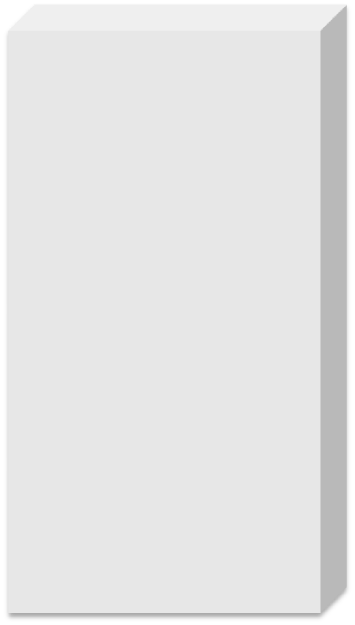 Код товара
Страна
происхождения
Импортер
Маршрут
Количественные показатели: вес, стоимость и т.д. (использование нечеткой логики)
Код товара
Страна
происхождения
Импортер
Маршрут
Количественные показатели: вес, стоимость и т.д. (использование нечеткой логики)
Степень риска после проверки индикаторов риска
Негативная 
история
Позитивная
история
+
-
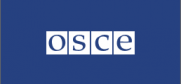 Автоматизированная оценка рисков по каждому профилю риска
Степень риска
=
Данные электронной копии ТД


Другие доступные электронные данные
степень

риска
База данныхнегативнойистории
База данныхпозитивнойистории
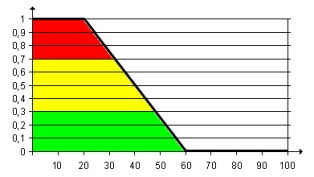 Случайный 
выбор
Форма контроля
-
таможенный досмотр
RAND1
Случайный отбор в
Генерирование форм контроля в зависимости от результатов оценки риска по профилям риска
рамках профиля 
риска
Форма контроля 1
Форма контроля 2
RAND 2
Форма контроля 3
Форма контроля n
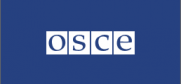 Схема оценки риска АСАУР в целом по декларации
Если профиль риска не сработал
Если профиль риска сработал
Общий перечень таможенных формальностей по декларации
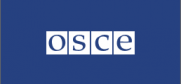 Действующие профили риска направленные, в частности, на:

 контроль правильности классификации товаров;

 контроль колличественно-весовых характеристик товаров;

 контроль правильности определения таможенной стоимости   товаров;

 контроль перемещения объектов интеллектуальной   собственности;

 отслеживание нелогичных маршрутов, нехарактерных операций;

 упреждение незаконного перемещения табачных изделий,   наркотических веществ и прекурсоров;

 повышенное внимание уделяется перемещению товаров   нарушителями таможенных правил и т.д.
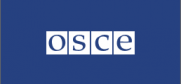 Порядок использования АСАУР
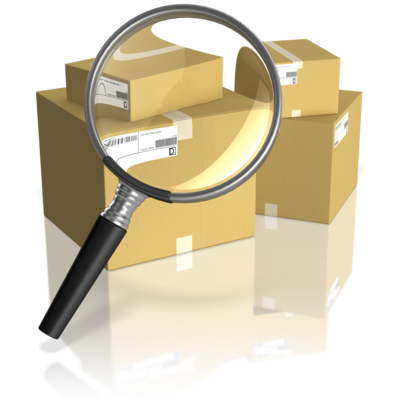 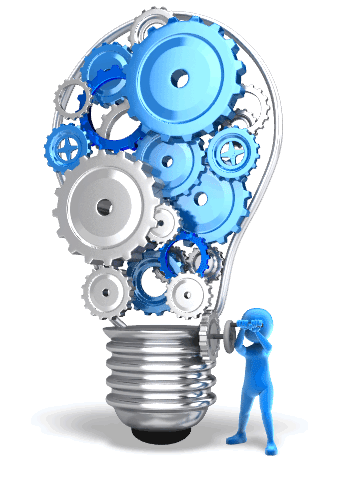 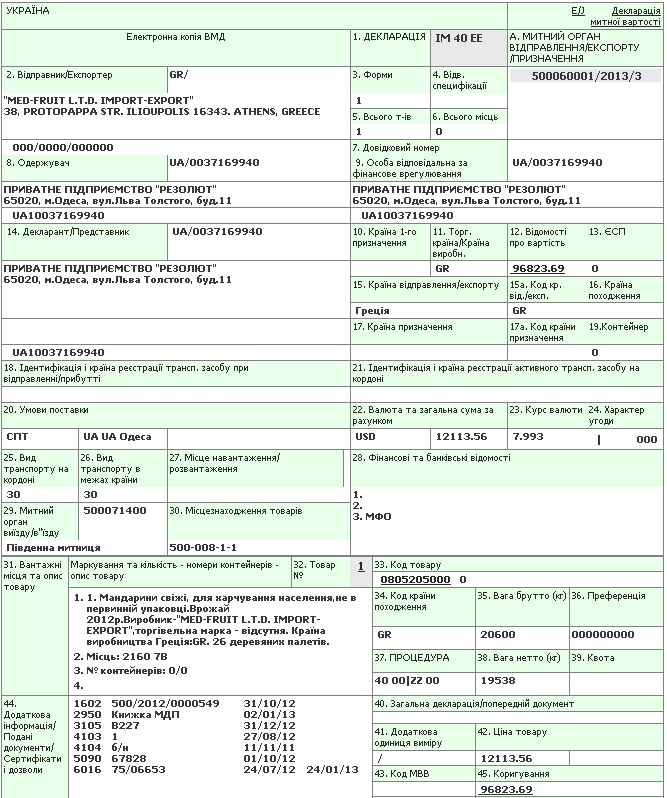 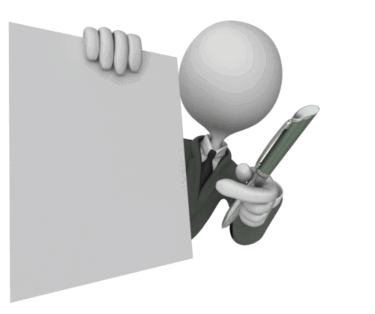 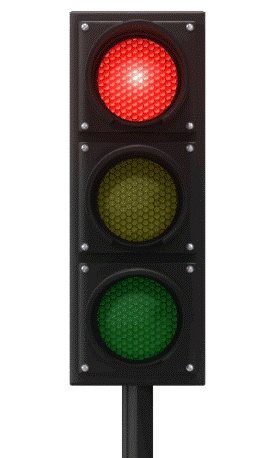 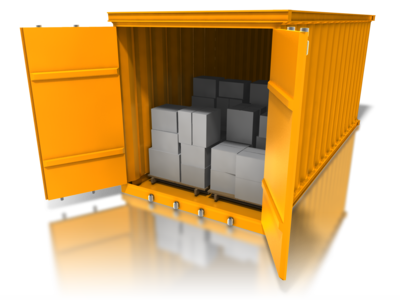 Принятие ТД к оформлению
Проверка АСАУР
Формирование перечня форм контроля
Выполнение сформированных форм контроля
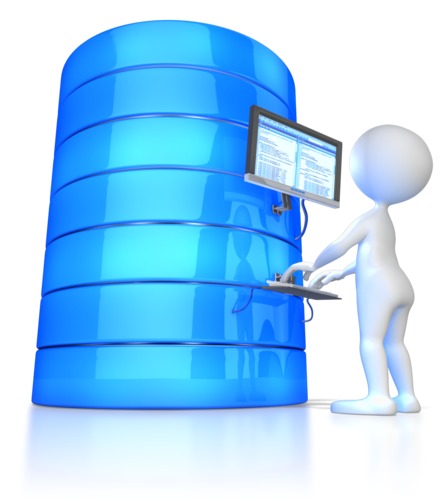 Внесение результатов проведения таможенных процедур для обеспечения обратной связи
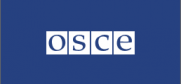 Формы контроля, выдаваемые АСАУР
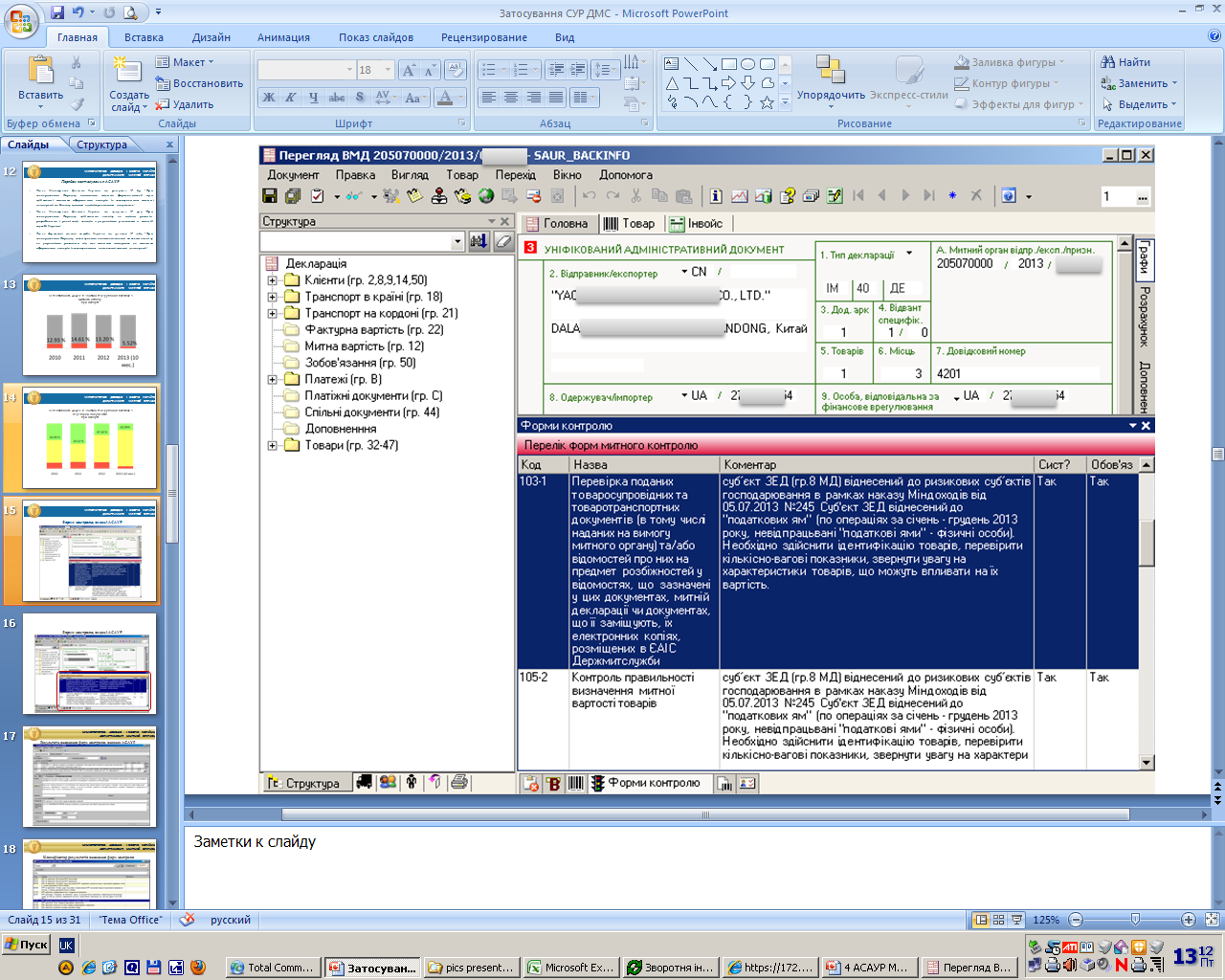 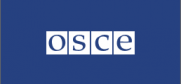 Результаты выполнения форм контроля, определенных АСАУР
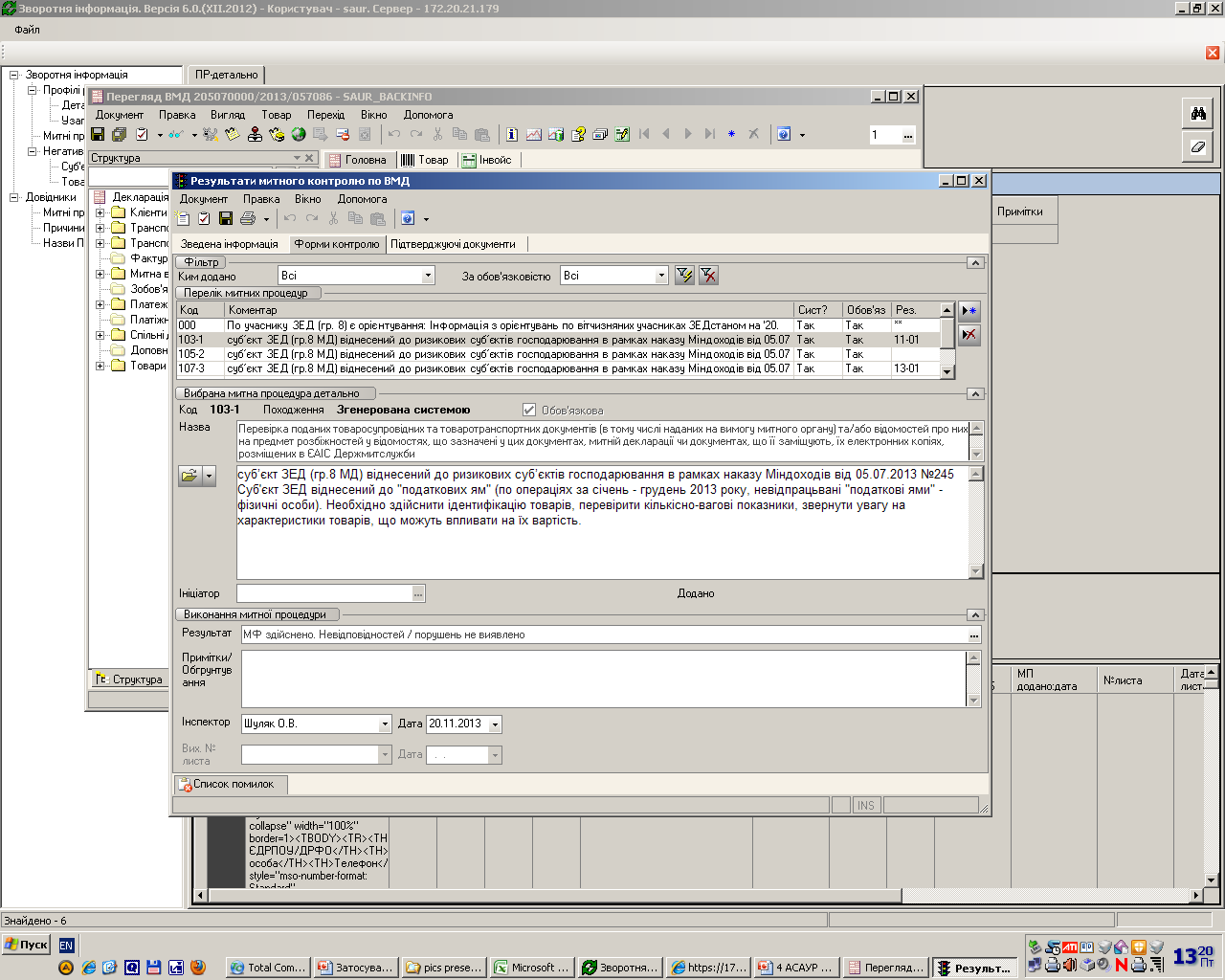 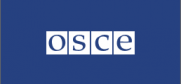 Классификатор результатов выполнения форм контроля
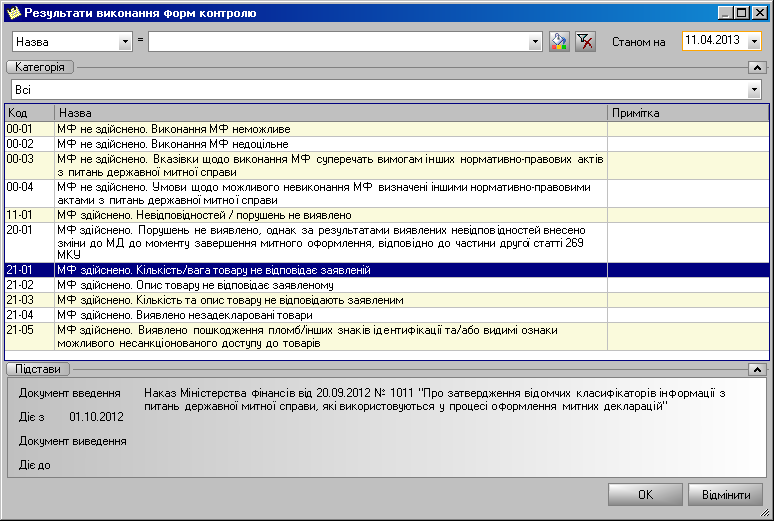 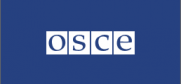 Подтверждающие документы
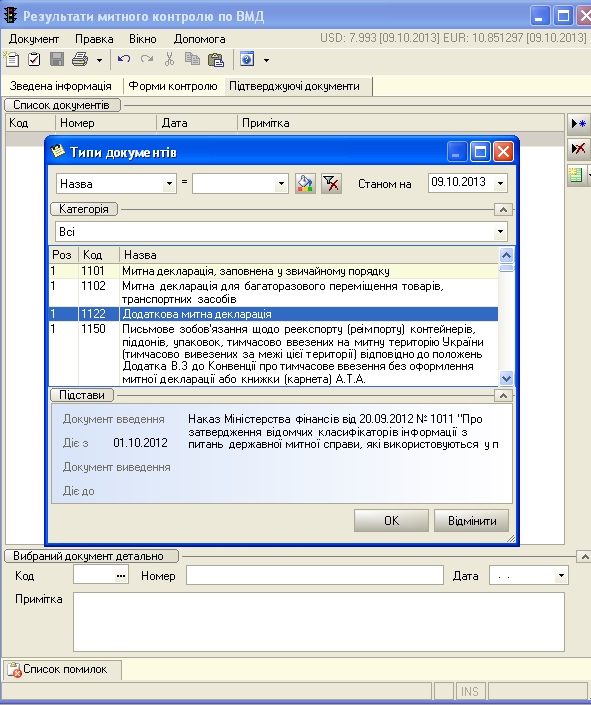 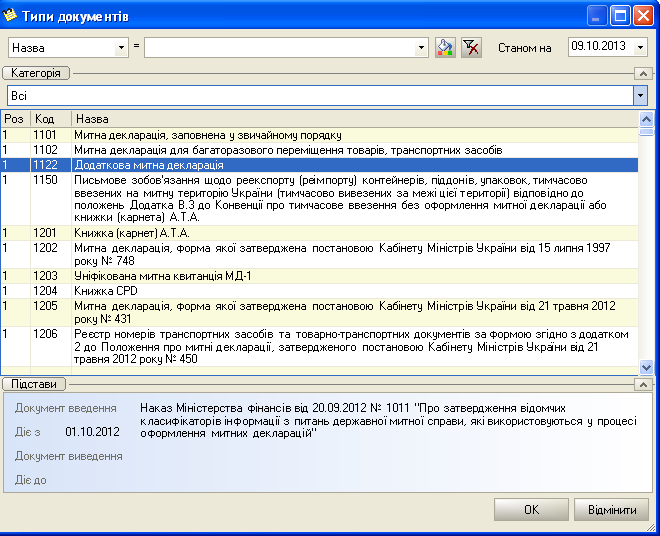 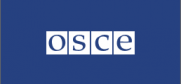 Спасибо за внимание